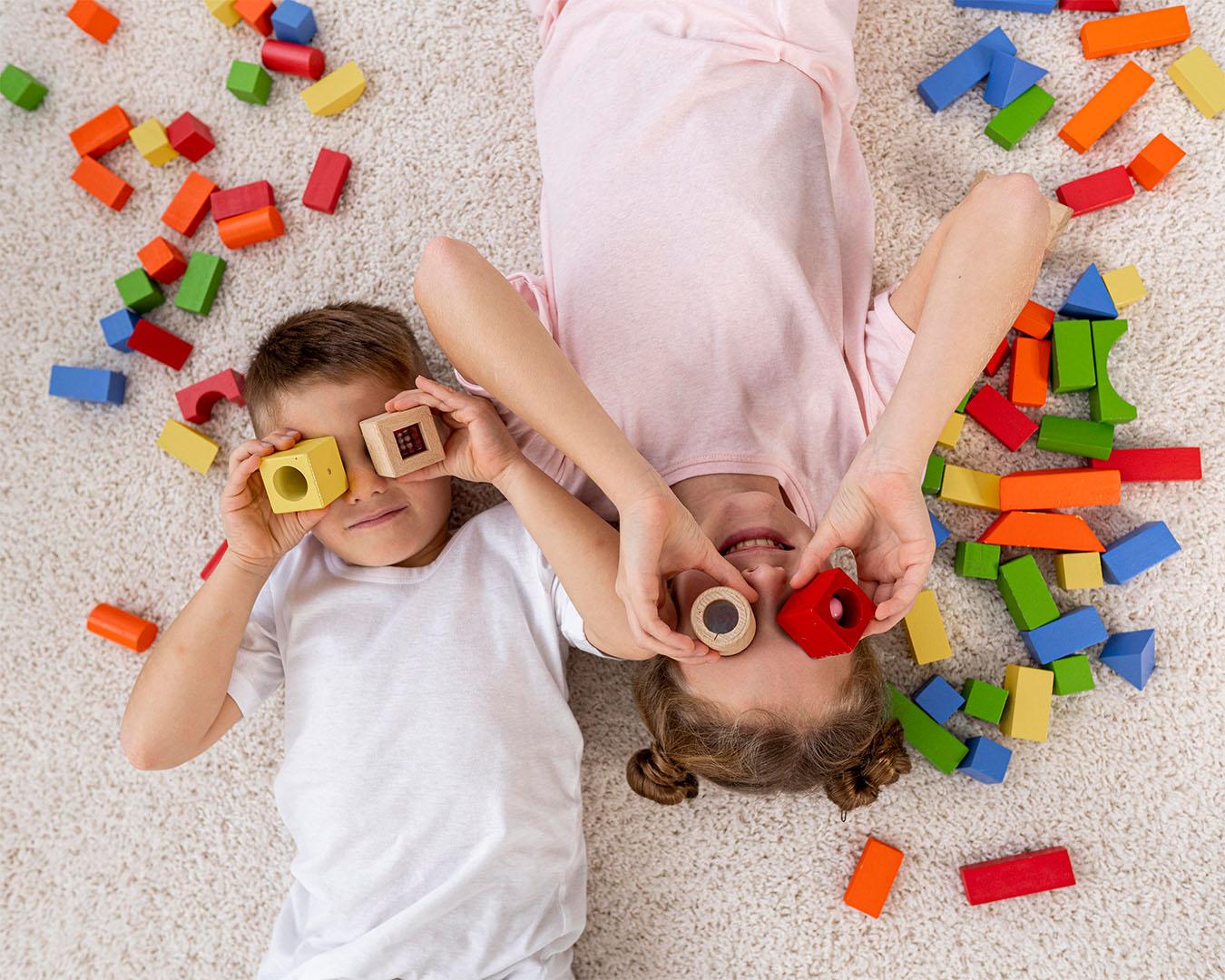 Процедура «Бъдеще за децата»
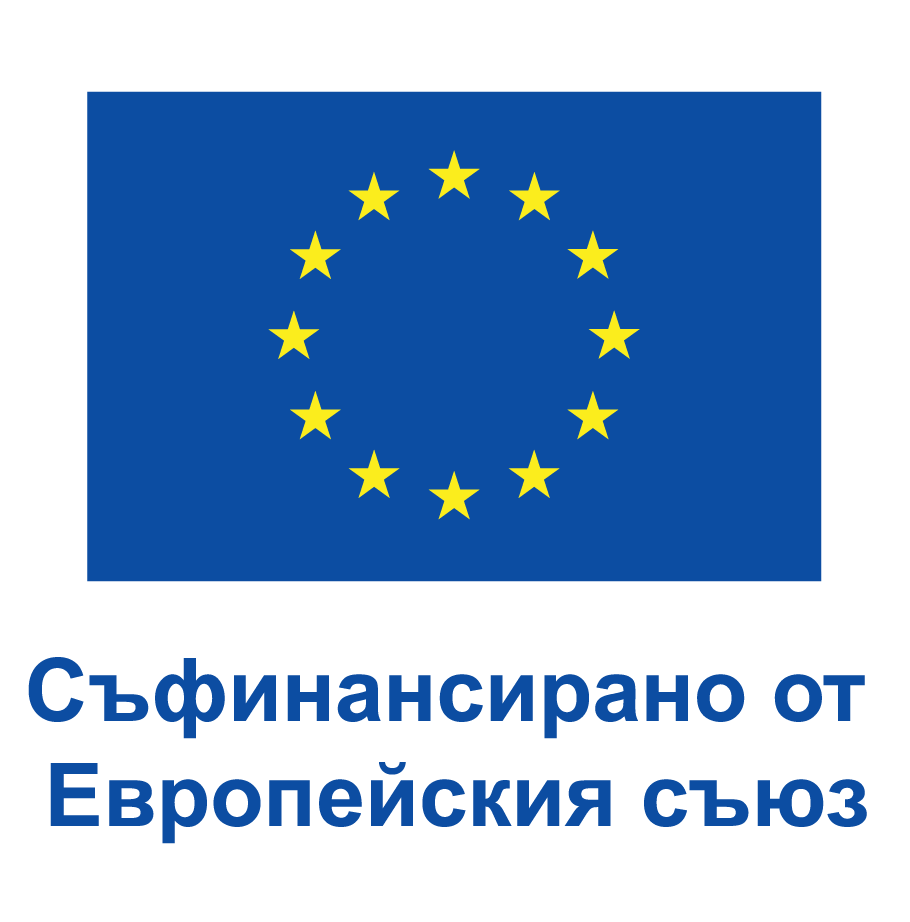 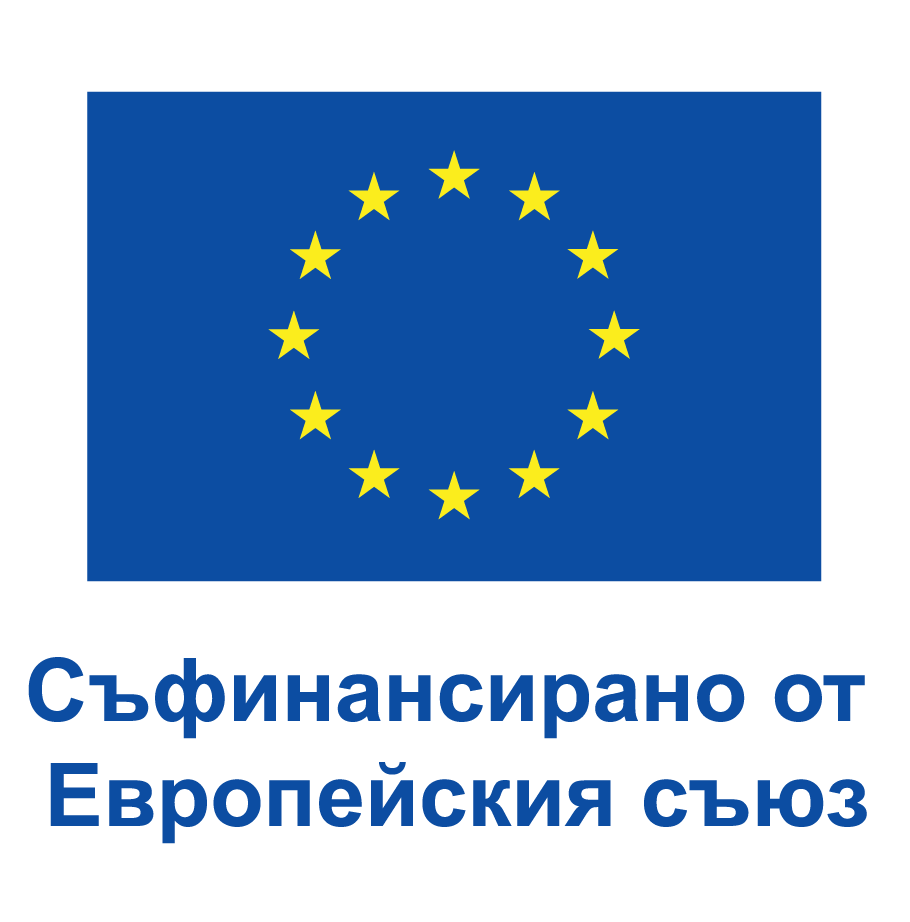 Цели на процедурата
Превенция
Намаляване
Подобряване
рисковете от изоставяне на детето
негативните тенденции, свързани с детската бедност
качеството на живот в контекста на Европейската гаранция за детето
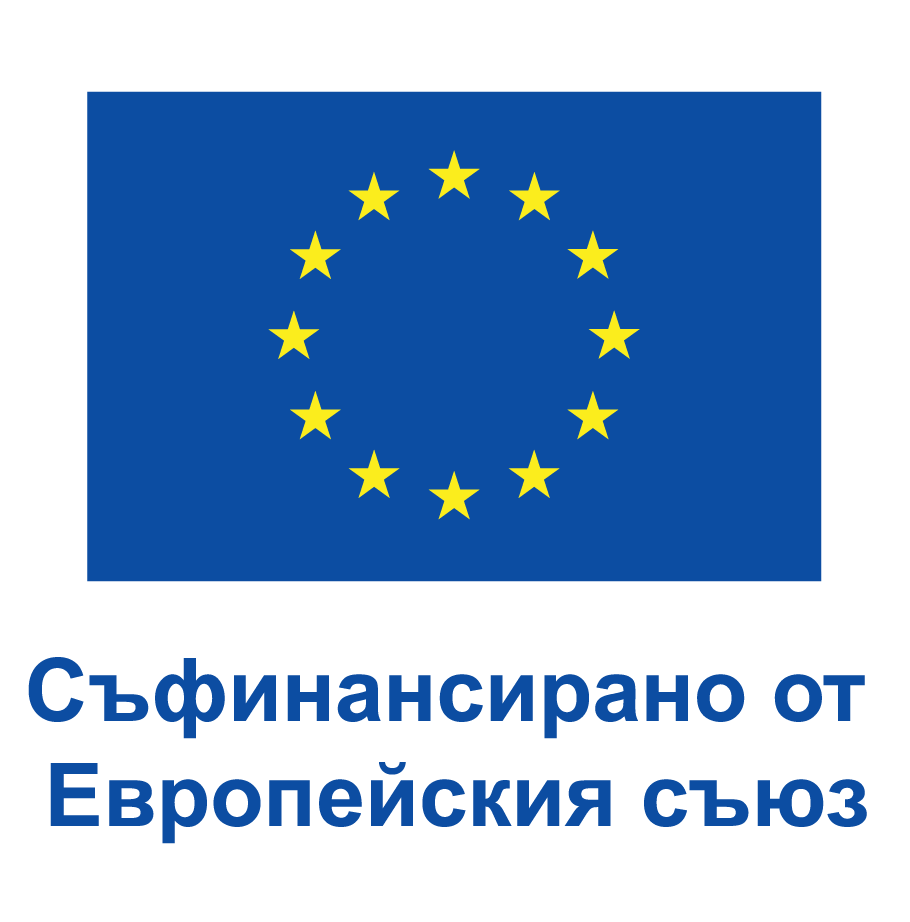 Колко деца ще бъдат обхванати от услугите:

39 800 ще бъдат включени в проектните дейности, а най-малко

30 400 ще бъдат с подобрени условия на живот в резултат от интервенция от ЕСФ+
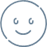 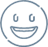 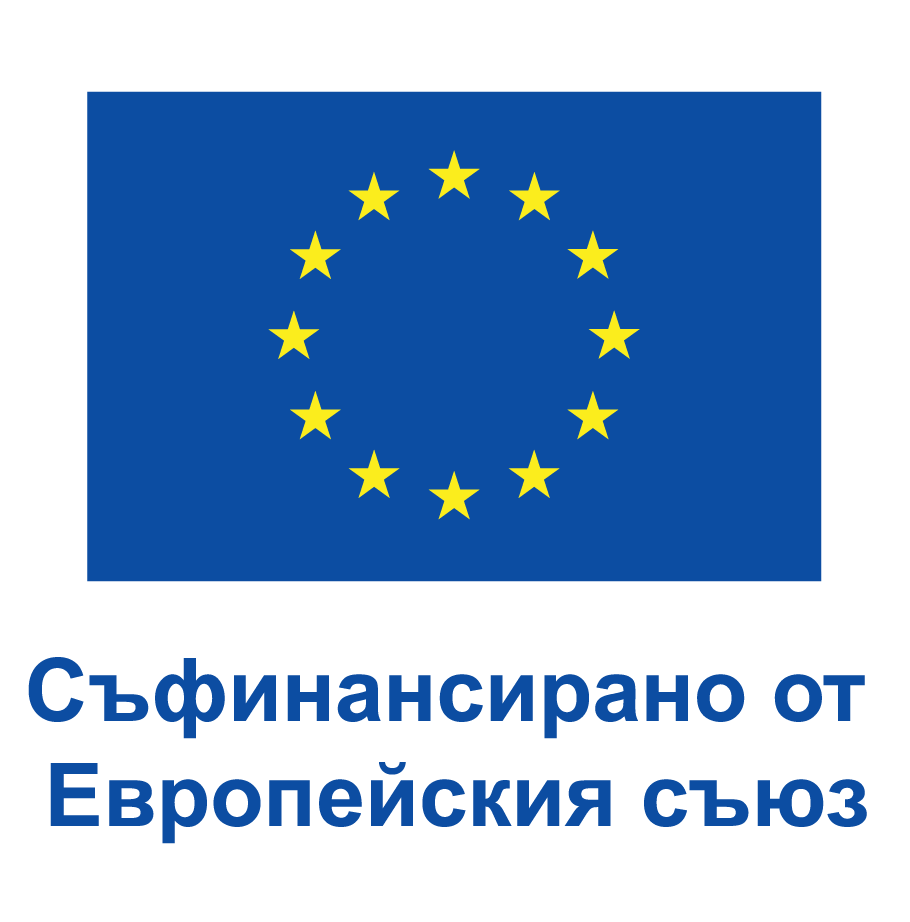 Общ бюджет на процедурата81 281 936 лева
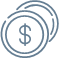 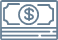 Слабо развити региони
Регион в преход
6 437 529 лв.
74 844 407 лв.
NB! Не е допустимо преразпределянето на средства между слабо развити региони и региона в преход в рамките на общия бюджет на процедурата.

NB! Класирането на одобрените проектни предложения ще се извърши отделно за двата типа региони – регион в преход и слабо развити региони до изчерпване на финансовия ресурс за съответния тип регион.
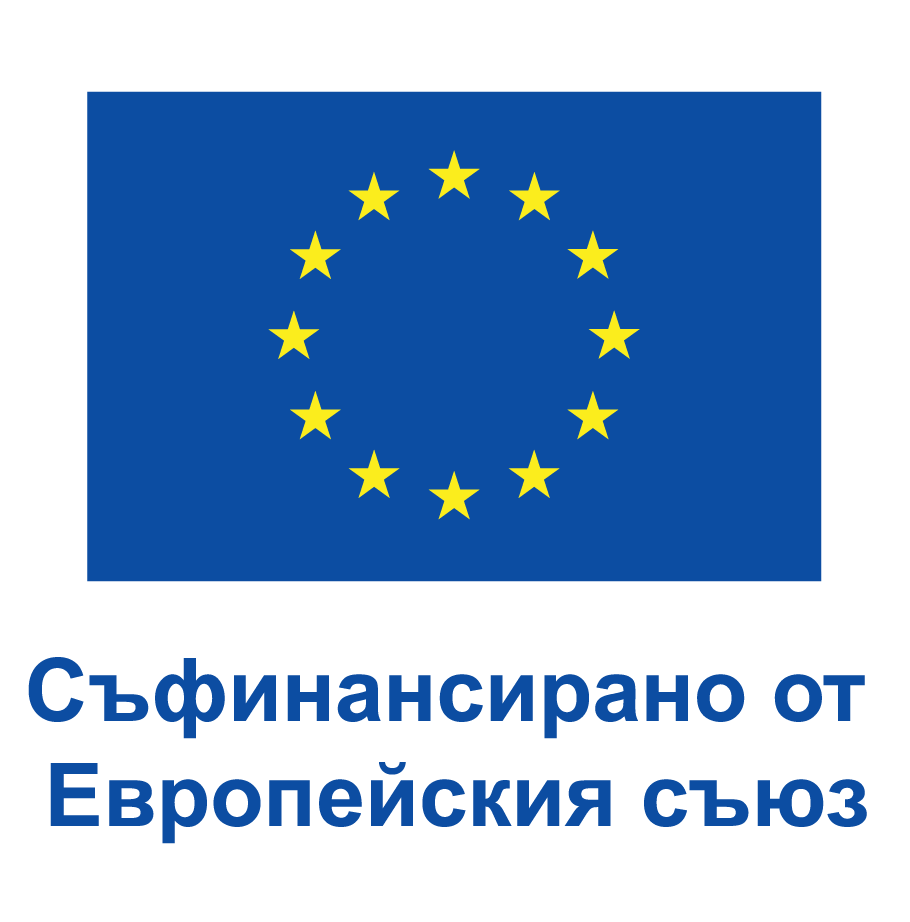 Допустим бюджет на проектните предложения
НЕПРИЛОЖИМО
391 166,00 лева
МИНИМАЛЕН РАЗМЕР НА БФП
МАКСИМАЛЕН РАЗМЕР НА БФП
Не се изисква съфинансиране от страна на кандидатите/партньорите. Безвъзмездната финансова помощ може да покрие до 100 % от общо допустимите разходи по проекта.
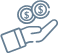 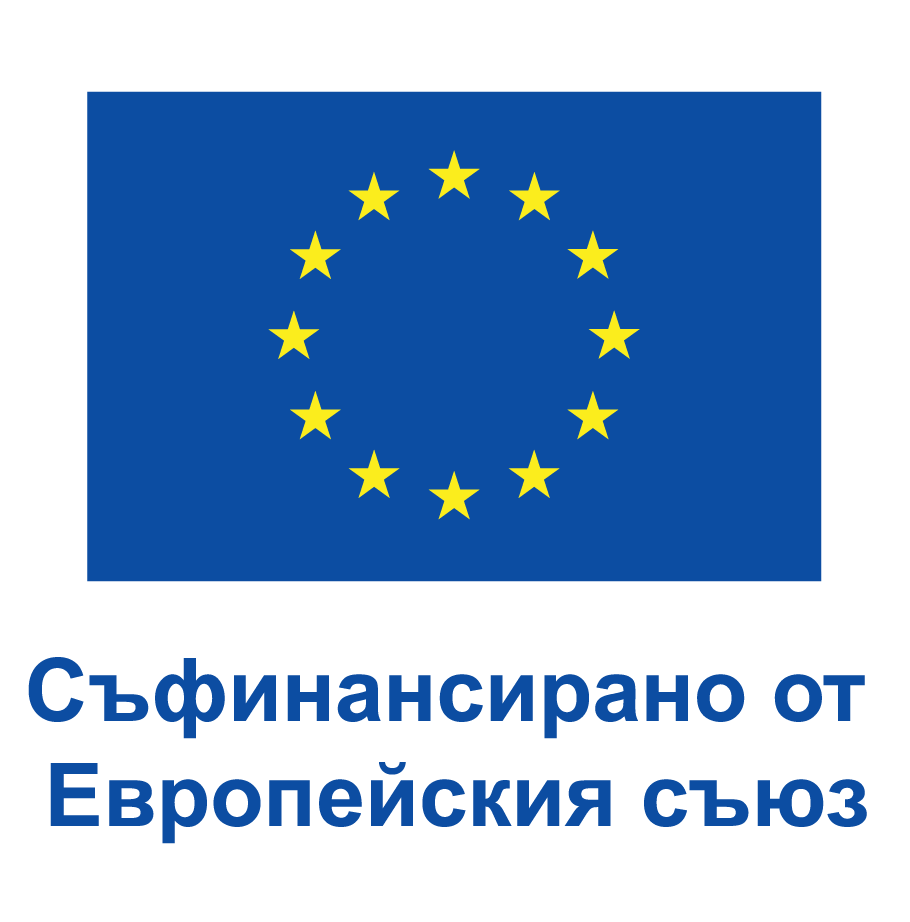 Допустими кандидати и партньори
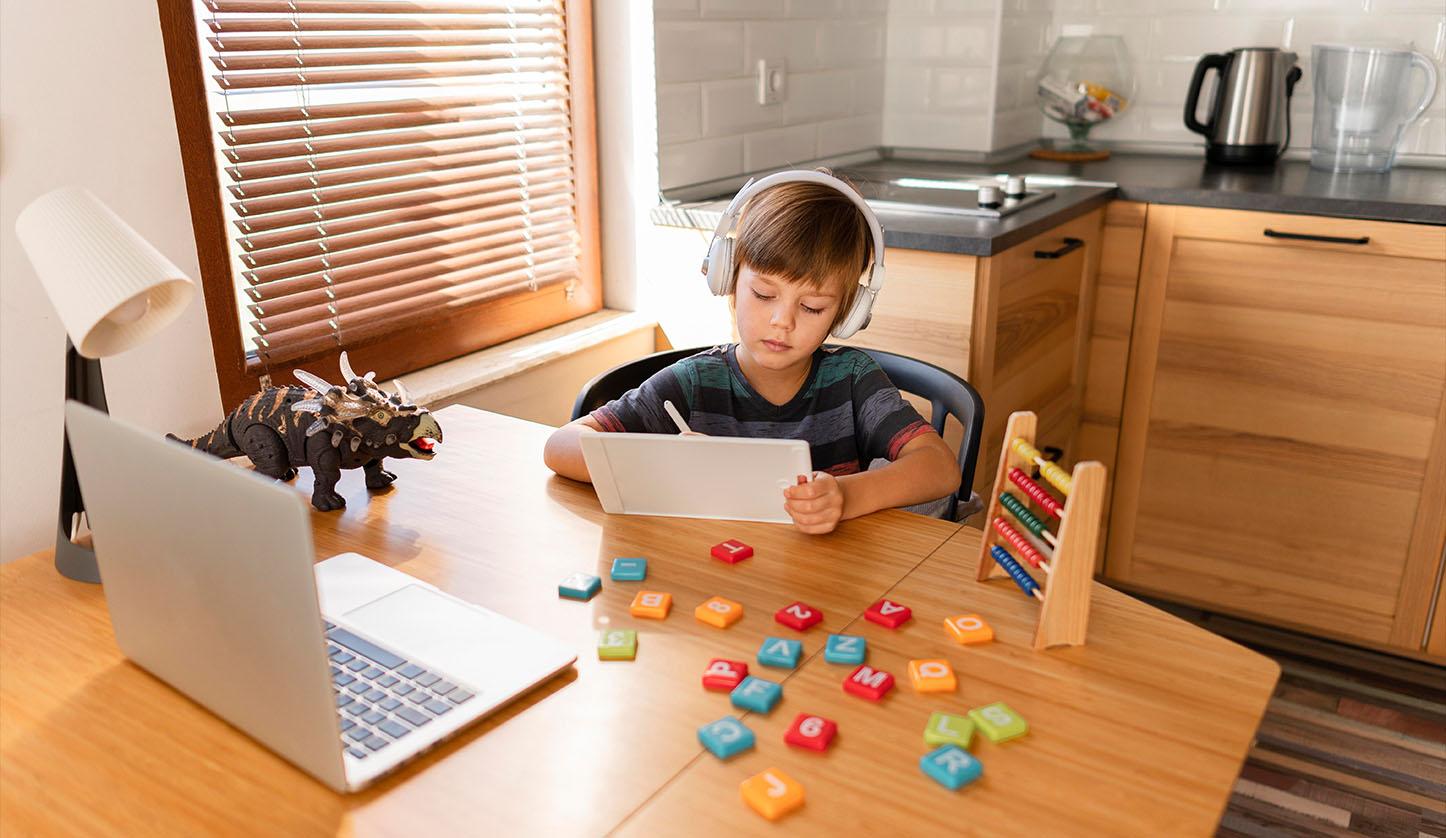 Допустими партньори
Кандидати
Доставчици на социални услуги за деца , вкл. общини; 

Неправителствени организации; 

Лечебни заведения.
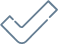 Доставчици на социални услуги за деца , вкл. общини
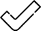 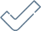 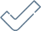 Партньорите задължително разходват средства от БФП по проекта!
NB! Дейностите в рамките на едно проектно предложение могат да се изпълняват на територията само на един от двата типа региони – в преход ИЛИ слабо развитите региони. В случай на партньорство, водещо е мястото на изпълнение на дейностите, а не местоположението/ адресната регистрация на кандидат или партньора.
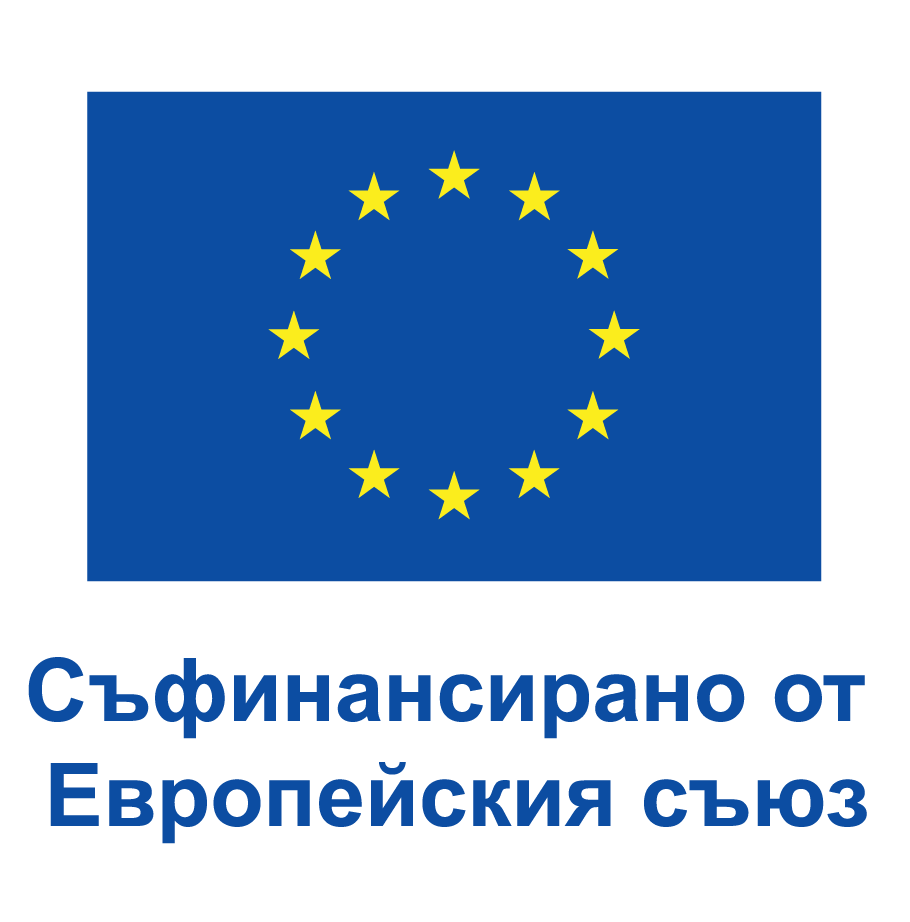 Общи изисквания за дейностите
Всяко проектно предложение задължително следва да включва дейности, от СЦ 3. 

!!! Моля обърнете внимание, че посоченото изискване е условие за допустимост на проектното предложение! Проектни предложения, които включват единствено дейности по Специфична цел 2 са недопустими!

!!! Дейностите по Специфична цел 2 (СЦ 2) са допълващи и надграждащи дейностите по Специфична цел 3 (СЦ 3). 

!!! Проектните предложения могат да не включват дейности по СЦ 2, но в този случай те ще получат по-ниска оценка на ТФО.
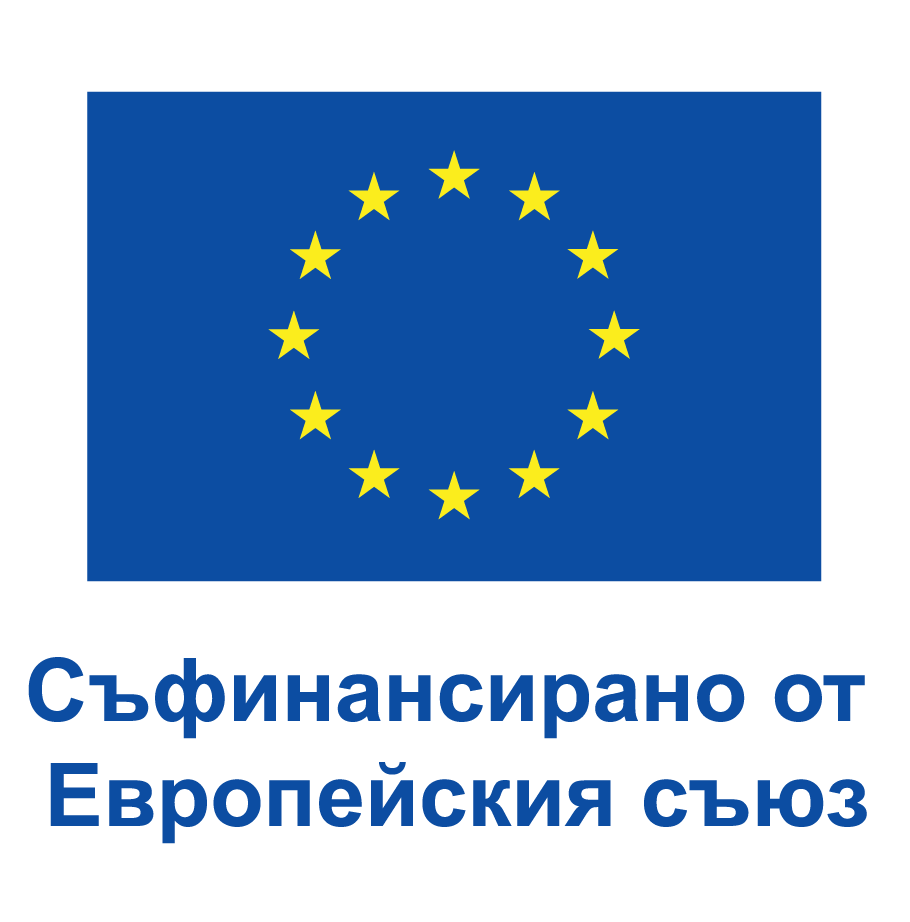 Допустими дейности по СЦ 2
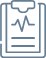 Здравна профилактика и превенция, информираност за здравното обслужване на гражданите и достъпа до здравни грижи. Информираност относно имунизационния календар; 

Програми за превенция в най-уязвимите и маргинализирани общности като напр. програми за превенция на ранни бракове и раждания, семейно планиране, подготовка за включване в образователната система и други според идентифицираните нужди; 

Мерки за повишаване на здравната култура по отношение превенция на болестите при децата.
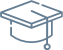 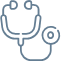 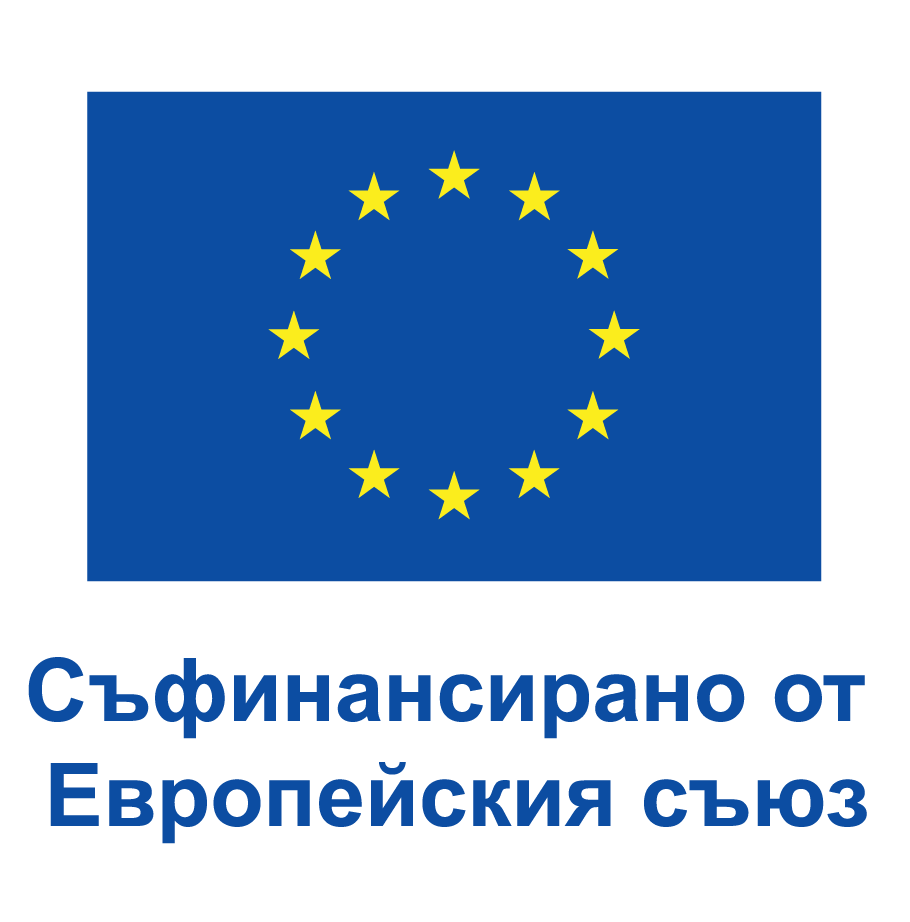 Услуги за ранно детско развитие - формиране на родителски умения; семейно консултиране и подкрепа, вкл. и по отношение на здравните аспекти; ранна интервенция за деца с увреждания и затруднения в развитието; 

Предоставяне на патронажна грижа за деца от 0 до 3 години;
Допустими дейности по СЦ 3
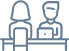 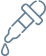 Предоставяне на превантивни и подкрепящи услуги в общността за деца и младежи до завършването на средно образование, но не повече от 20-годишна възраст;

Интегрирани здравно-социални услуги за деца и младежи до завършването на средно образование, но не повече от 20-годишна възраст, вкл. с увреждания и с потребност от постоянни медицински грижи;
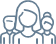 Подкрепа за младежи до завършването на средно образование, но не повече от 20-годишна възраст, ползващи социални услуги за резидентна грижа, както и напускащи системата за закрила на детето чрез информиране и консултиране, застъпничество и посредничество, подкрепа за придобиване на социални и трудови умения, подготовка за пазара на труда и др.;

Въвеждащи и надграждащи обучения, вкл. и супервизия на служители на доставчиците на социални услуги, във връзка с услугите за ранно детско развитие, превенция, ранна интервенция на уврежданията за деца, интегриран подход и комплексност на подкрепата, и др.
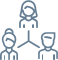 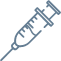 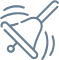 Допустими разходи
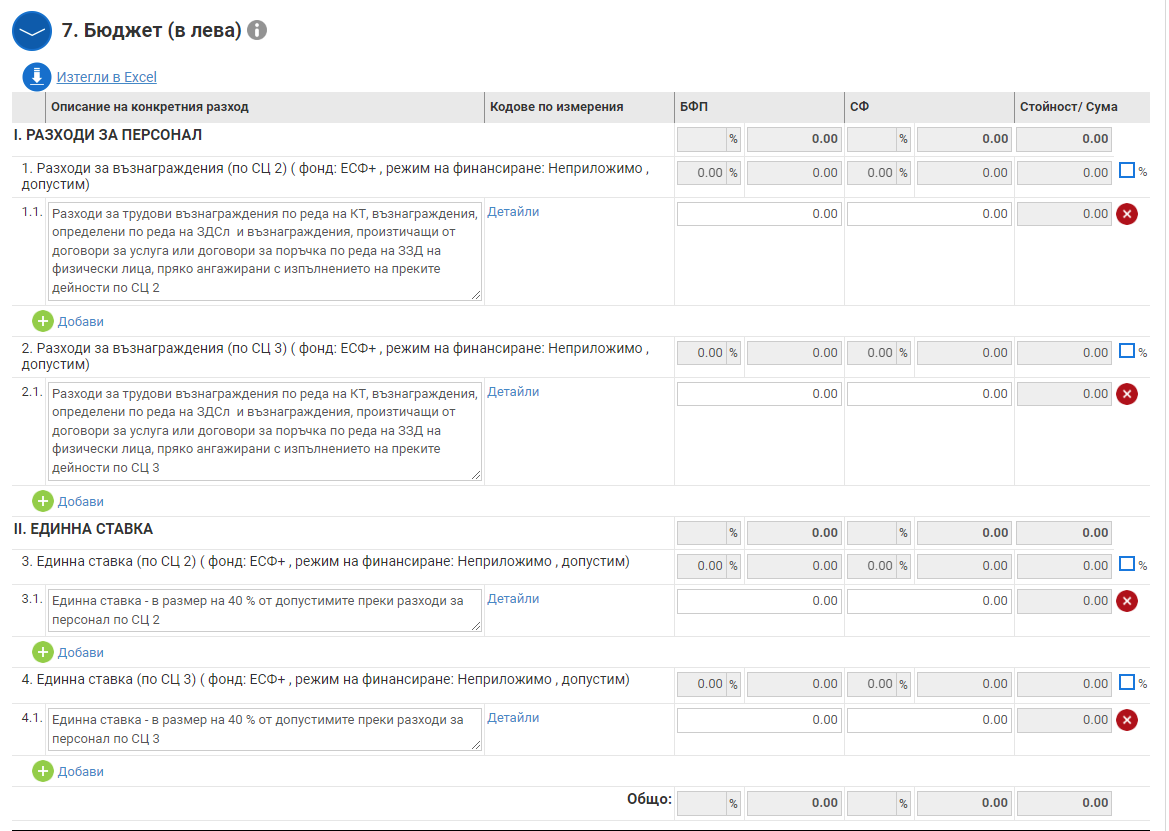 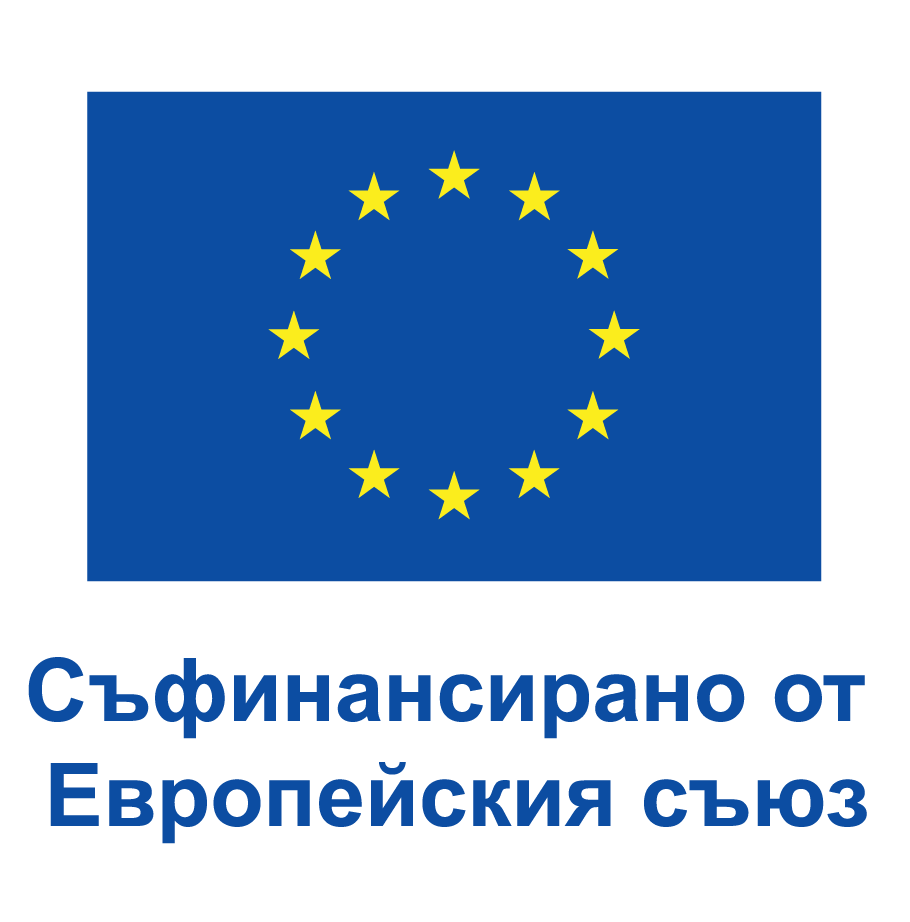 Обвързване на дейности с бюджет (нова функционалност в ИСУН)
! ИСУН 2020 не разрешава за един бюджетен ред да се въведат няколко дейности:

всички дейности по СЦ2, свързани с наемане на персонал, следва да се обединят в една обща дейност

всички дейности по СЦ3, свързани с наемане на персонал, също следва да се обединят в една обща дейност. 



Аналогично, за б.р. 3.1 и 4.1 е необходимо да се създаде по една дейност, в която се описват други разходи по СЦ 2 и СЦ 3.
NB!
ПРИМЕР за План за изпълнение на проекта:

Дейност 1 „Подбор и наемане на персонал за извършване на дейности по СЦ2“ – попълва се с изискуемото съдържание, свързано с допустими дейности по СЦ 2 и се обвързва с б.р. 1.1; 

Дейност 2 „Подбор и наемане на персонал за извършване на дейности по СЦ3“ – попълва се с изискуемото съдържание, свързано с допустими дейности по СЦ 3 и се обвързва с б.р. 2.1; 

Дейност 3 „Планирани дейности по СЦ2“ – попълва се с изискуемото съдържание, свързано с допустими дейности по СЦ 2, за които ще се разходват средства от единната ставка, и се обвързва с б.р. 3.1; 

Дейност 4 „Планирани дейности по СЦ3“ – попълва се с изискуемото съдържание, свързано с допустими дейности по СЦ 3, за които ще се разходват средства от единната ставка, и се обвързва с б.р. 4.1.
В случай на партньорство по проекта в секция „Бюджет“, бюджетни редове се добавят допълнително и за всеки партньор.
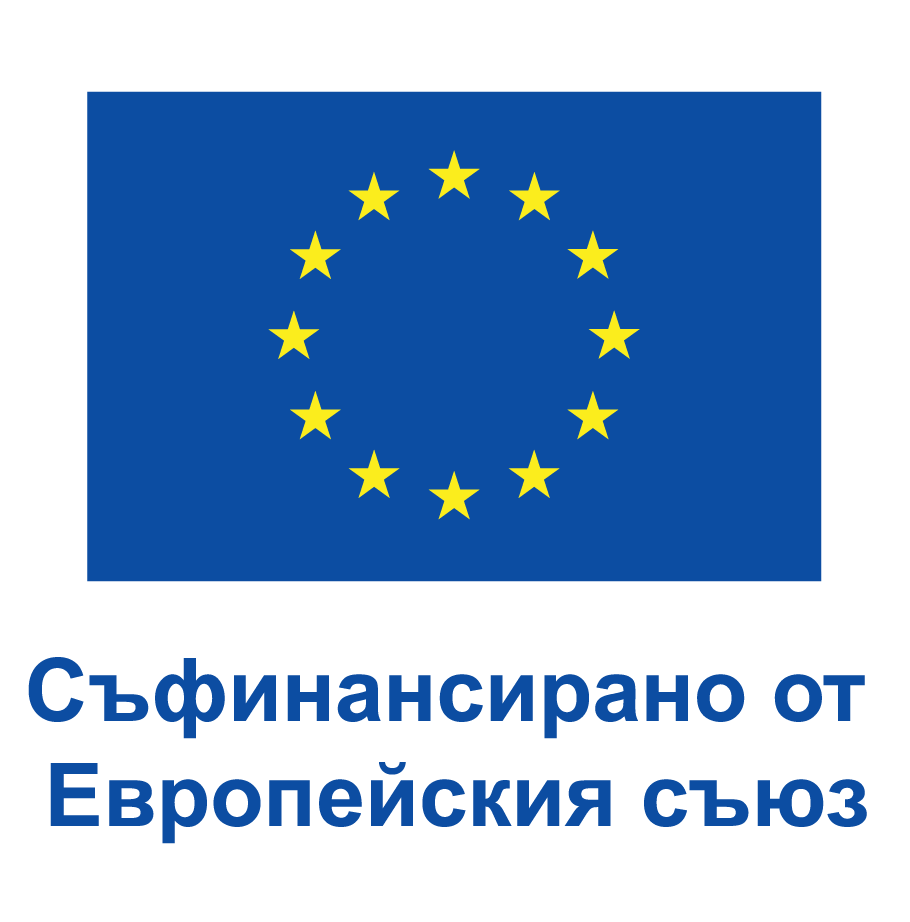 Краен срок за предоставяне на проектното предложение
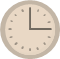 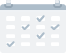 17:30 ЧАСА
20 ЯНУАРИ 2023 Г.
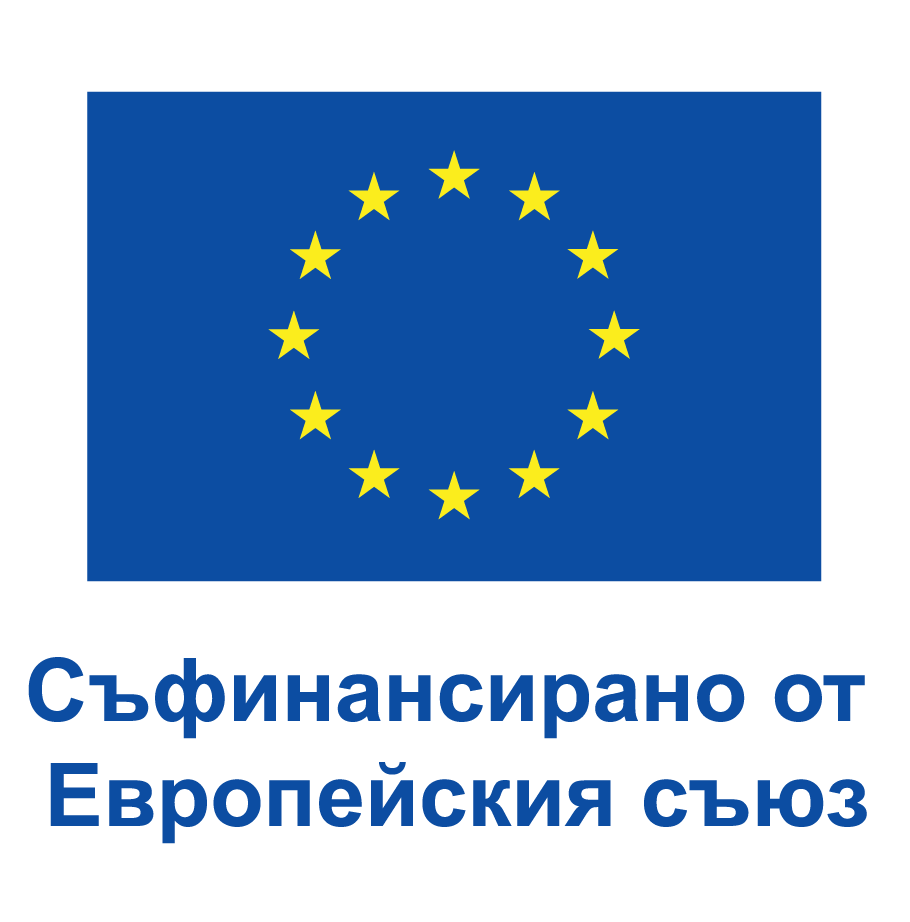 Благодаря за вниманието!
Министерство на труда и социалната политика

Главна дирекция „Европейски фондове, международни програми и проекти“
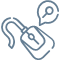 www.esf.bg

https://www.facebook.com/ophrd.government.bg

02/ 8119 600

efipp@mlsp.government.bg
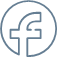 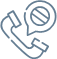 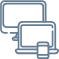